Einloggen
http://classex.uni-passau.de
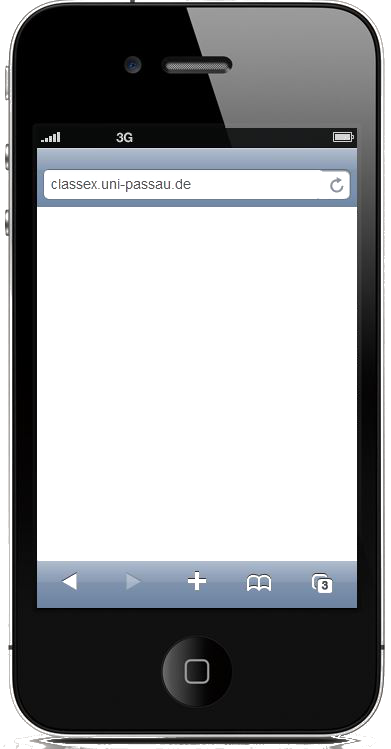 [Schule einfügen]
auswählen
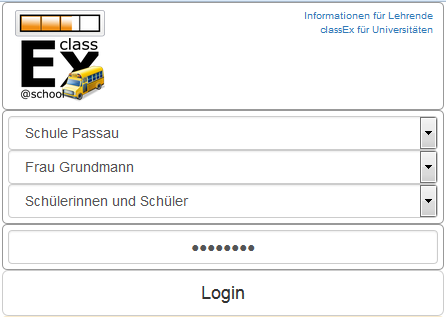 [Lehrer einfügen]
auswählen
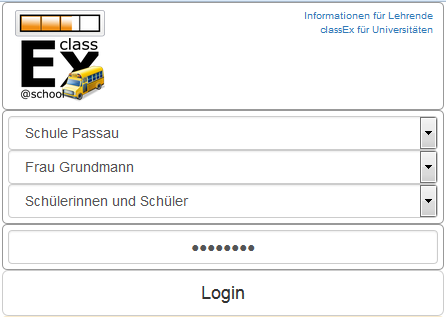 XY
XY
Schülerinnen und Schüler auswählen
Passwort [Passwort einfügen] eingeben
Login drücken
Einloggen
http://classex.uni-passau.de
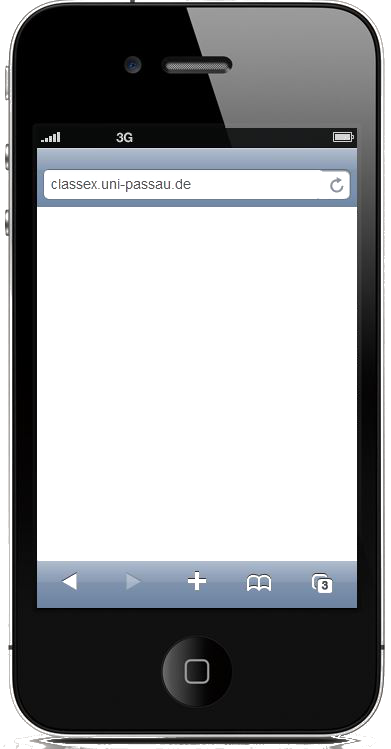 …und warten bis 
es losgeht
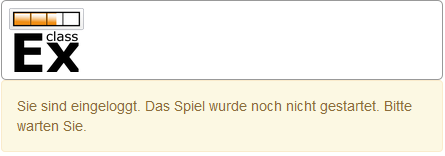 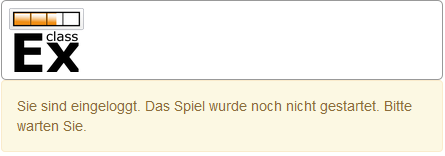